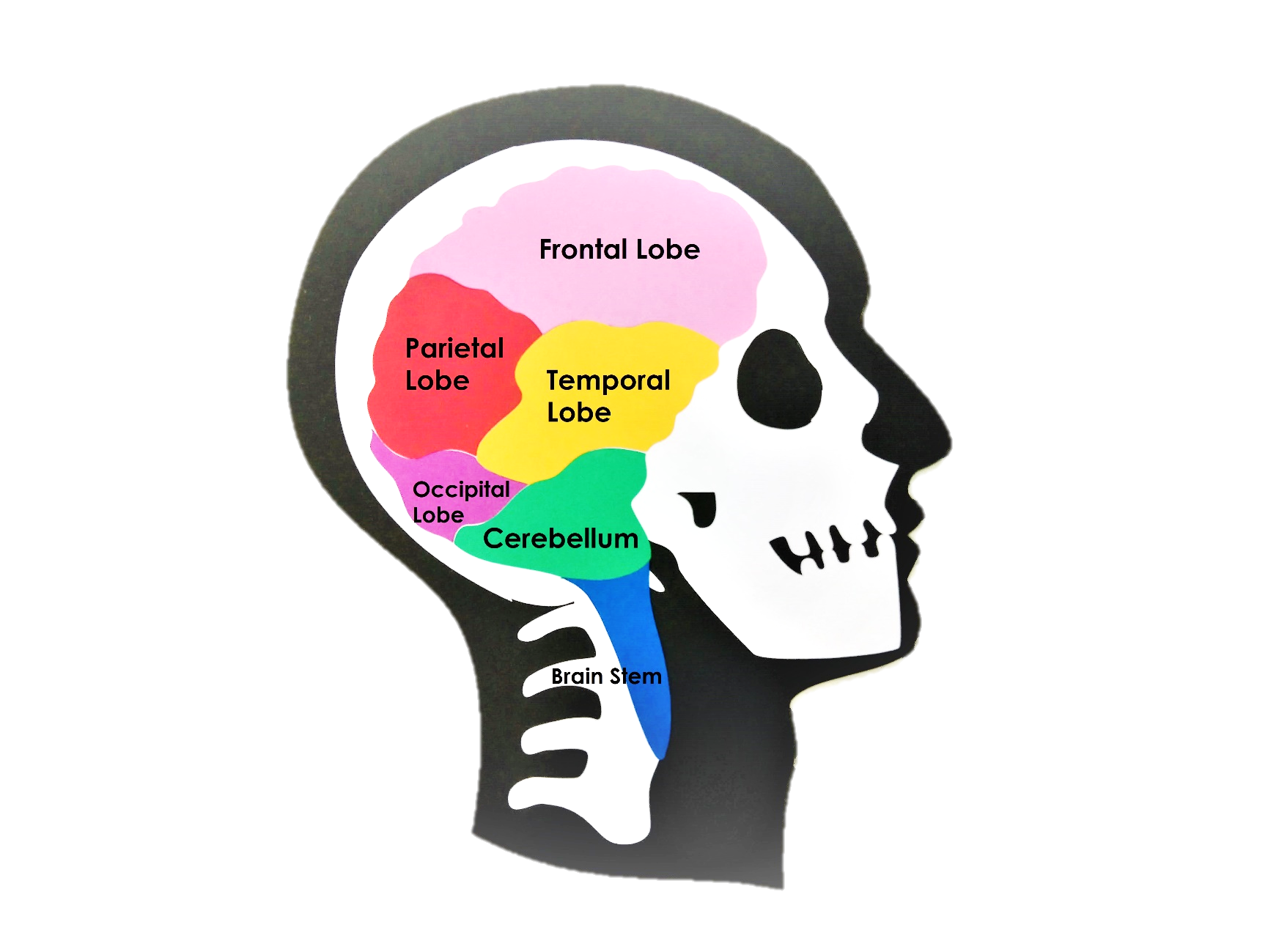 It’s In Your Mind
Frontal Lobe
The Frontal Lobe
RED GREEN BLUE BLACK YELLOW PURPLE ORANGE RED PINK YELLOW ORANGE RED BLUE BLACK BROWN GREEN GREY BLUE PINK RED
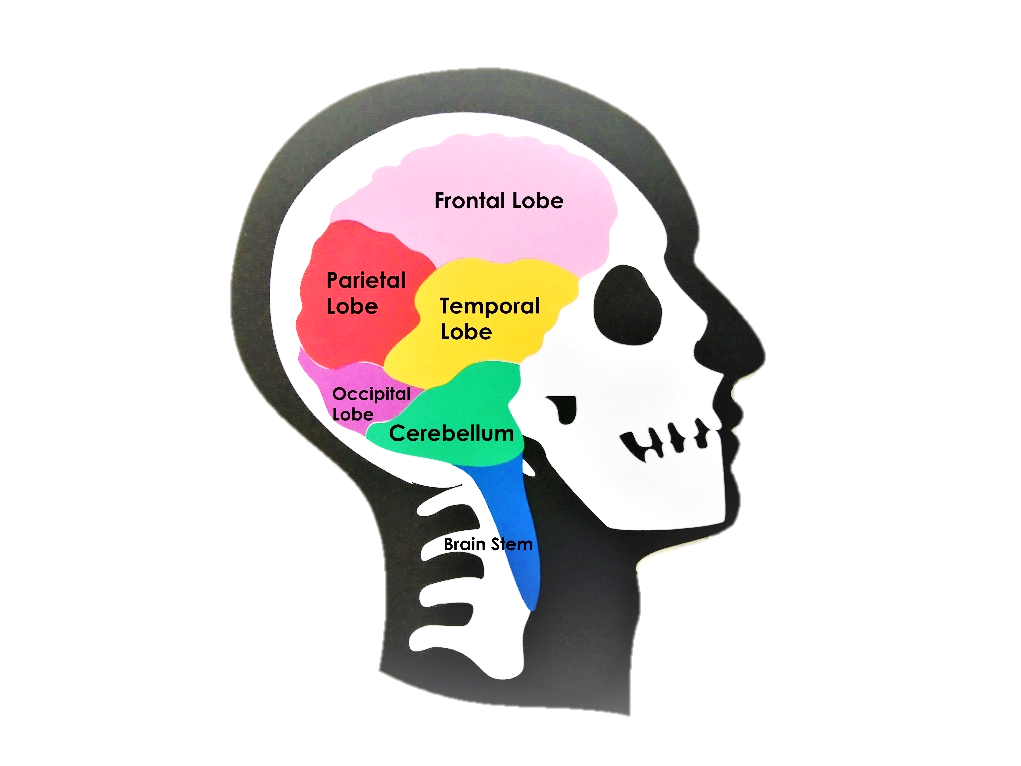 The Frontal Lobe
GREEN YELLOW BLUE BLACK PINK BROWN RED GREEN PURPLE GREY BROWN PINK YELLOW BLUE PURPLE ORANGE RED YELLOW BLACK
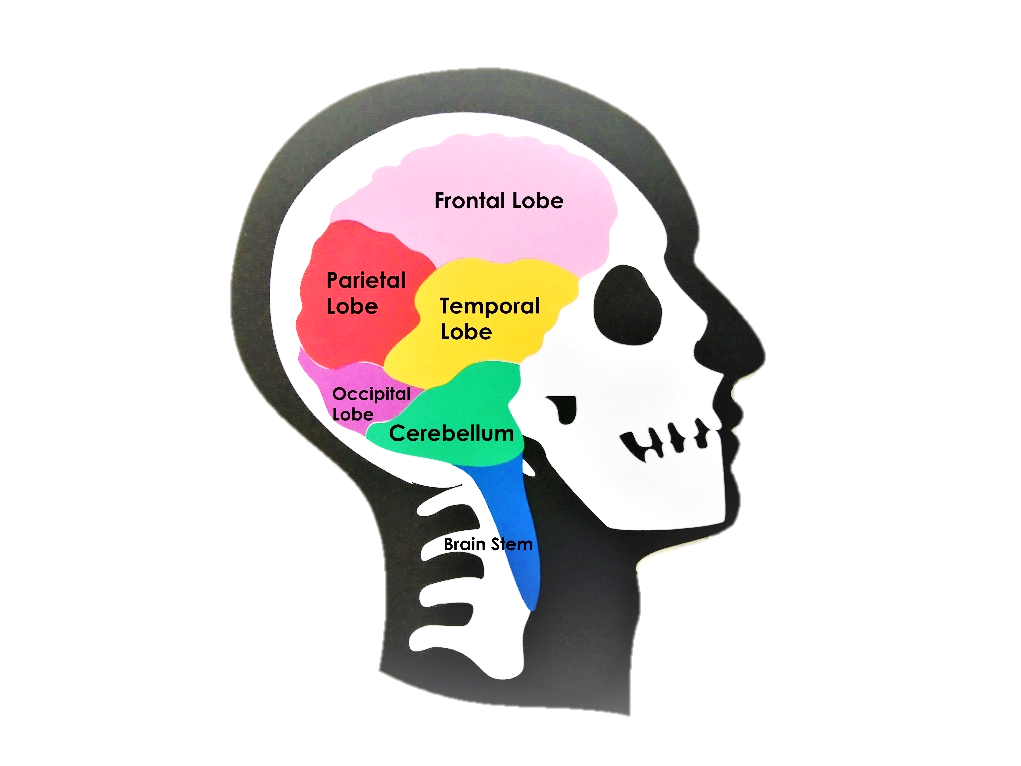 Parietal Lobe
The Parietal Lobe
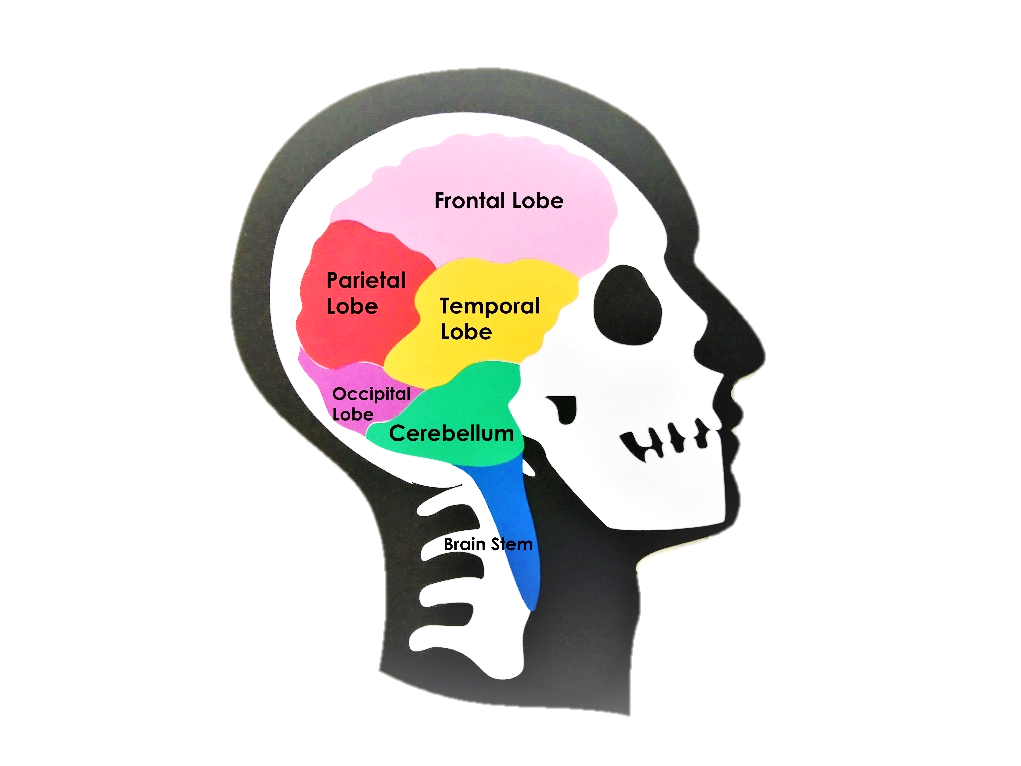 The movement of neurotransmitters (chemical messages) across a synapse (gap between nerves)
Temporal Lobe
Occipital Lobe
The Temporal & Occipital Lobes
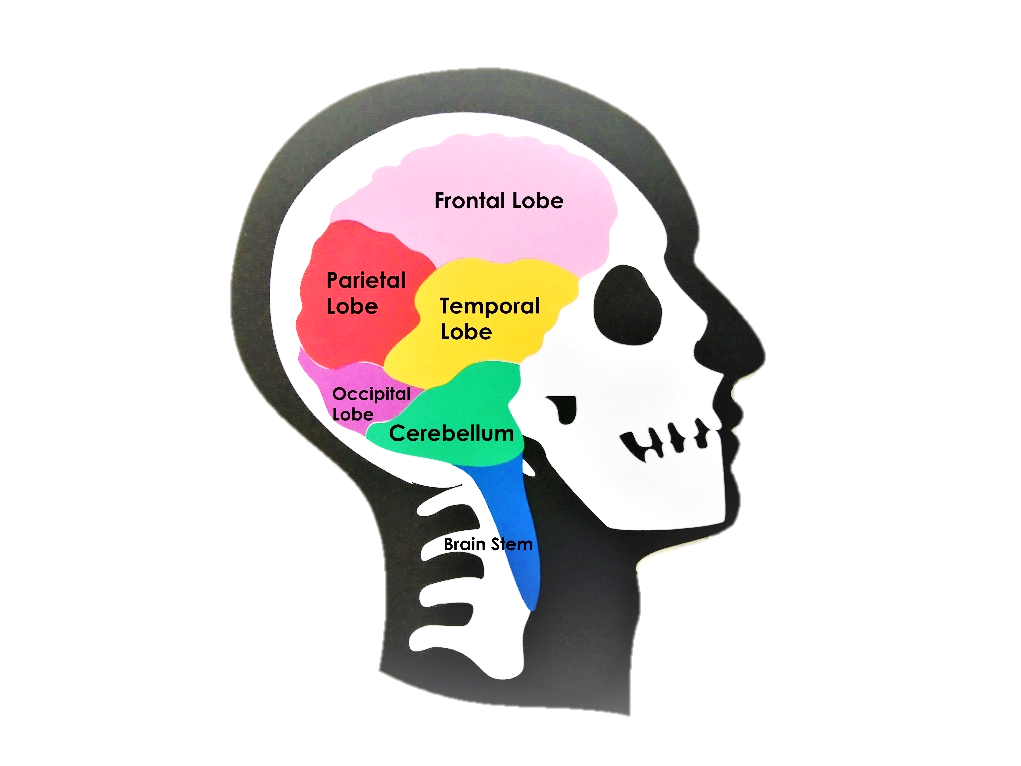 Cerebellum
The Cerebellum
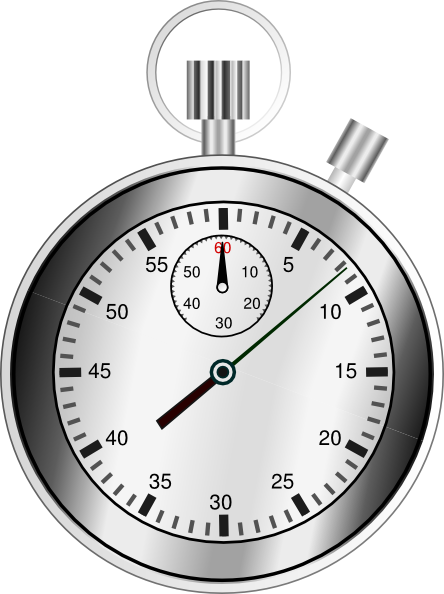 You will need…
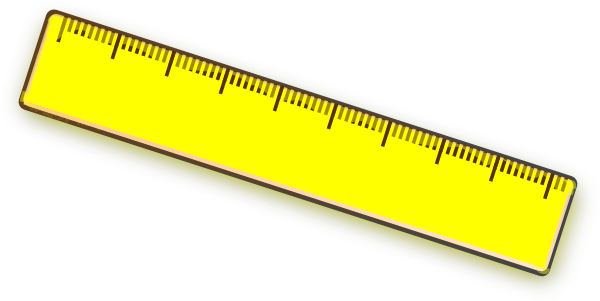 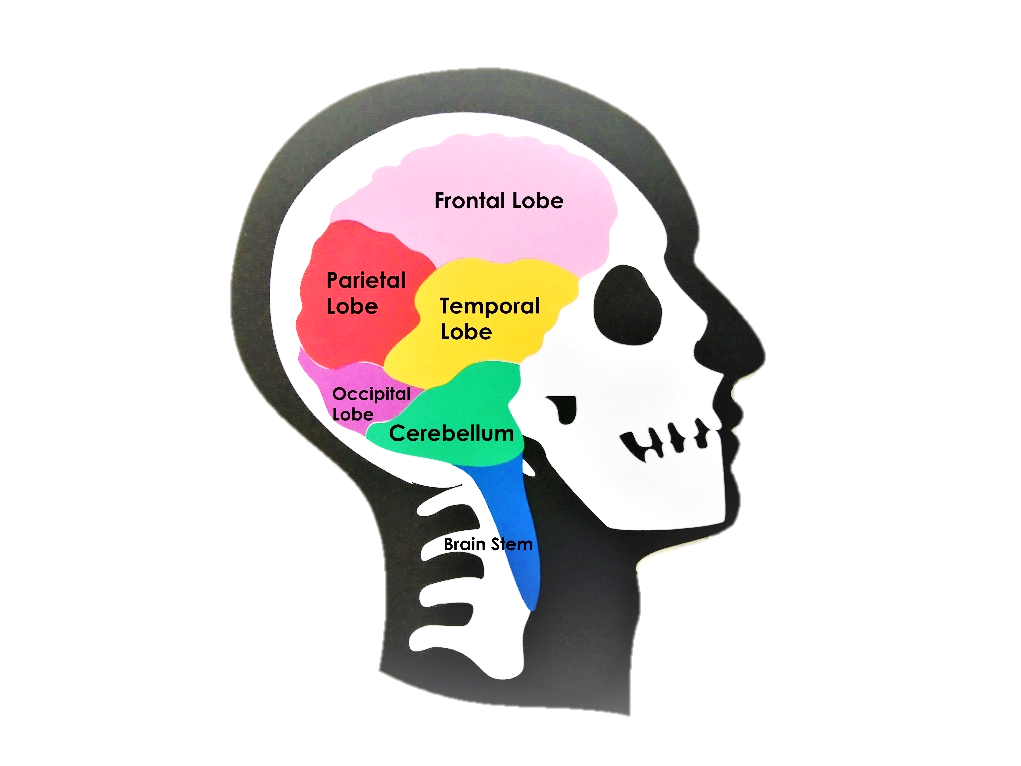 Limbic System
The Limbic System
Will chance be on your side?

If you roll…
1 or 2- take a sweet from the player on your left

3 or 4- keep your sweets

5 or 6- give a sweet to the player on your left
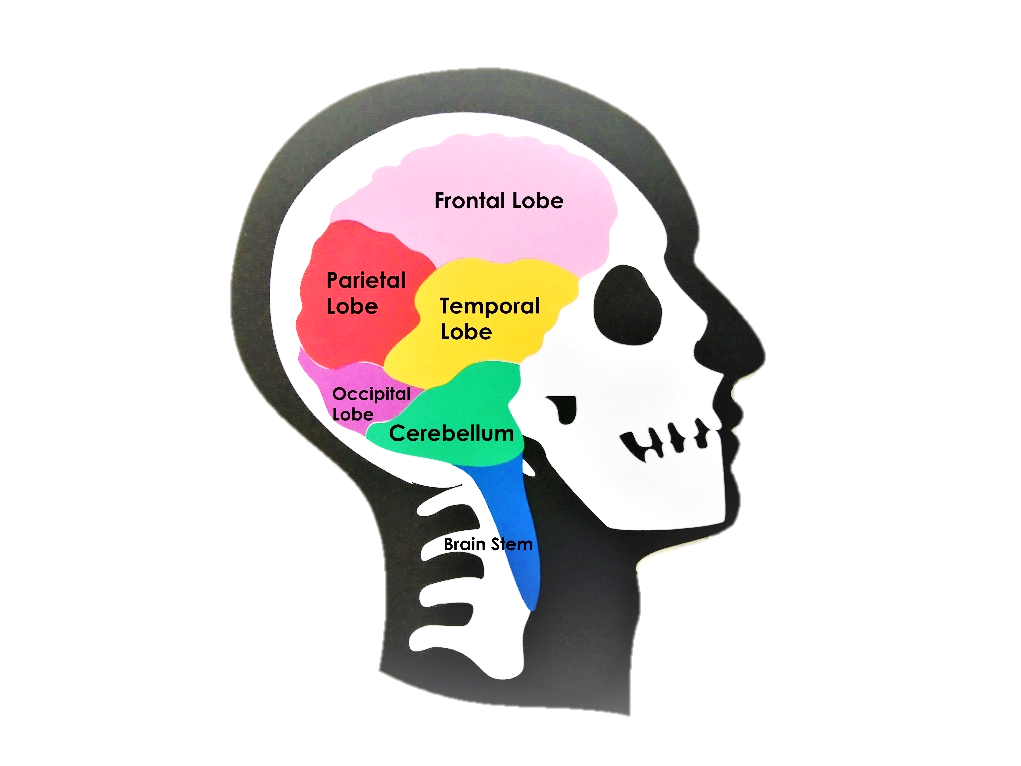